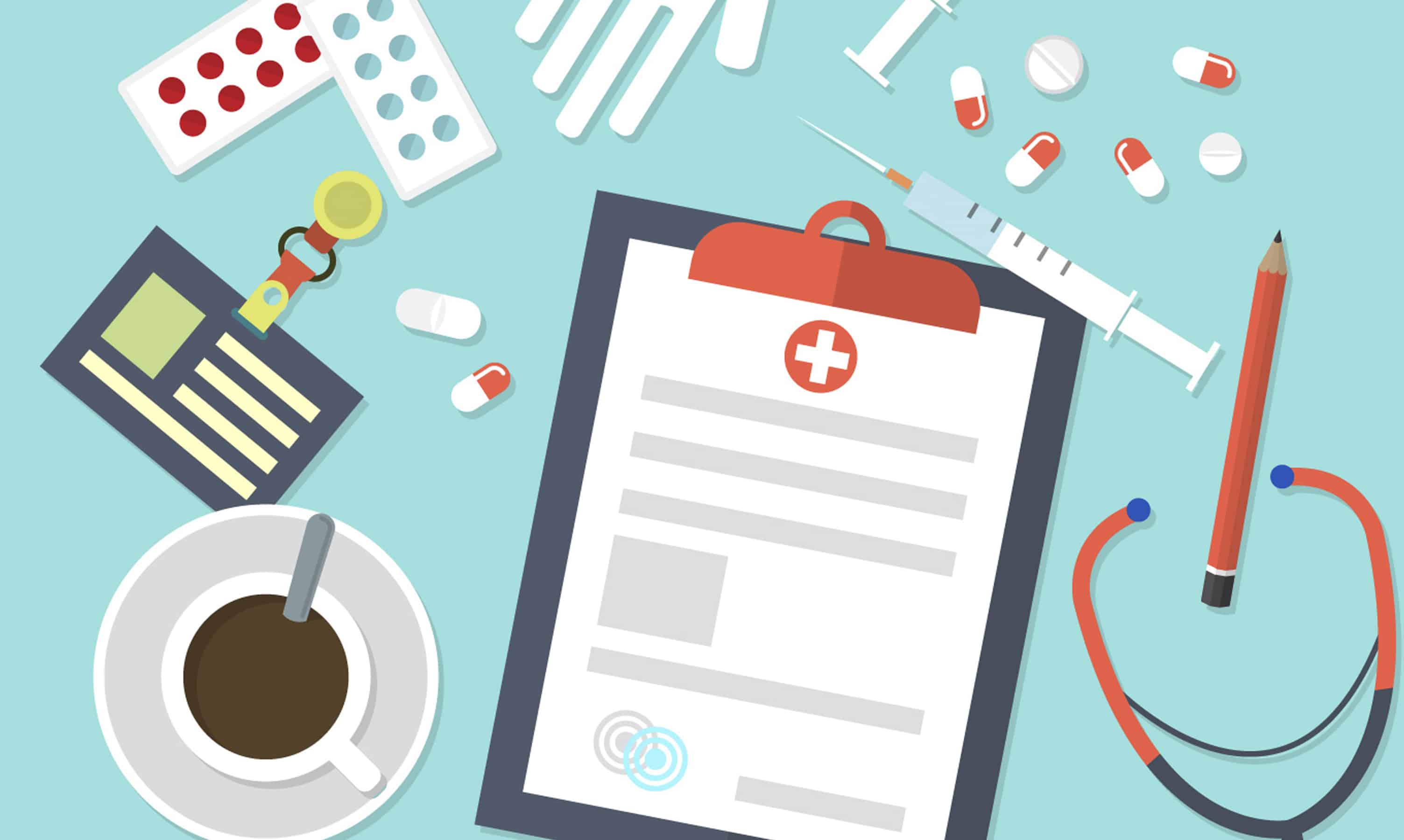 Опыт внедрения инструментов автоматизированного оповещения пациентов в детской поликлинике
Ажурманова Нелля Алексеевна, заместитель главного врача по медицинской части ГАУЗ «ДГКП№1 г. Челябинск»

Митрофанова Ольга Сергеевна, администратор колл-центра ГАУЗ «ДГКП№1 г. Челябинск»

Костромитина Марьяна Викторовна, специалист по защите информации ГАУЗ «ДГКП№1 г. Челябинск»
ЗАДАЧИ и ЭПАТЫ ВНЕДРЕНИЯ ПРОЕКТА
Экономический анализ предложений по различным видам автоинформирования (смс-оповещения, автообзвон)
Выявление потерь, формулировка целей и задач;
Анкетирование пациентов;
Хронометраж процессов;
Рассмотрение коммерческих предложений;
Разработка инструкций и речевых модулей;
Анализ работы автоматизированного обзвона, устранение выявленных дефектов;
Разработка ПО синтеза речи и обработки данных МИС;
Повторное анкетирование
Ротация сотрудников – перераспределение обязанностей между операторами стола справок и колл-центра
Поиск альтернативных методов оповещения пациентов с использованием современных цифровых технологий
Выбор сотрудника, для работы с системой автоматизированных оповещений
ЦЕЛИ
Достижение 100% охвата информированности и сокращение времени оповещения пациентов в случае отмены планового приема врача
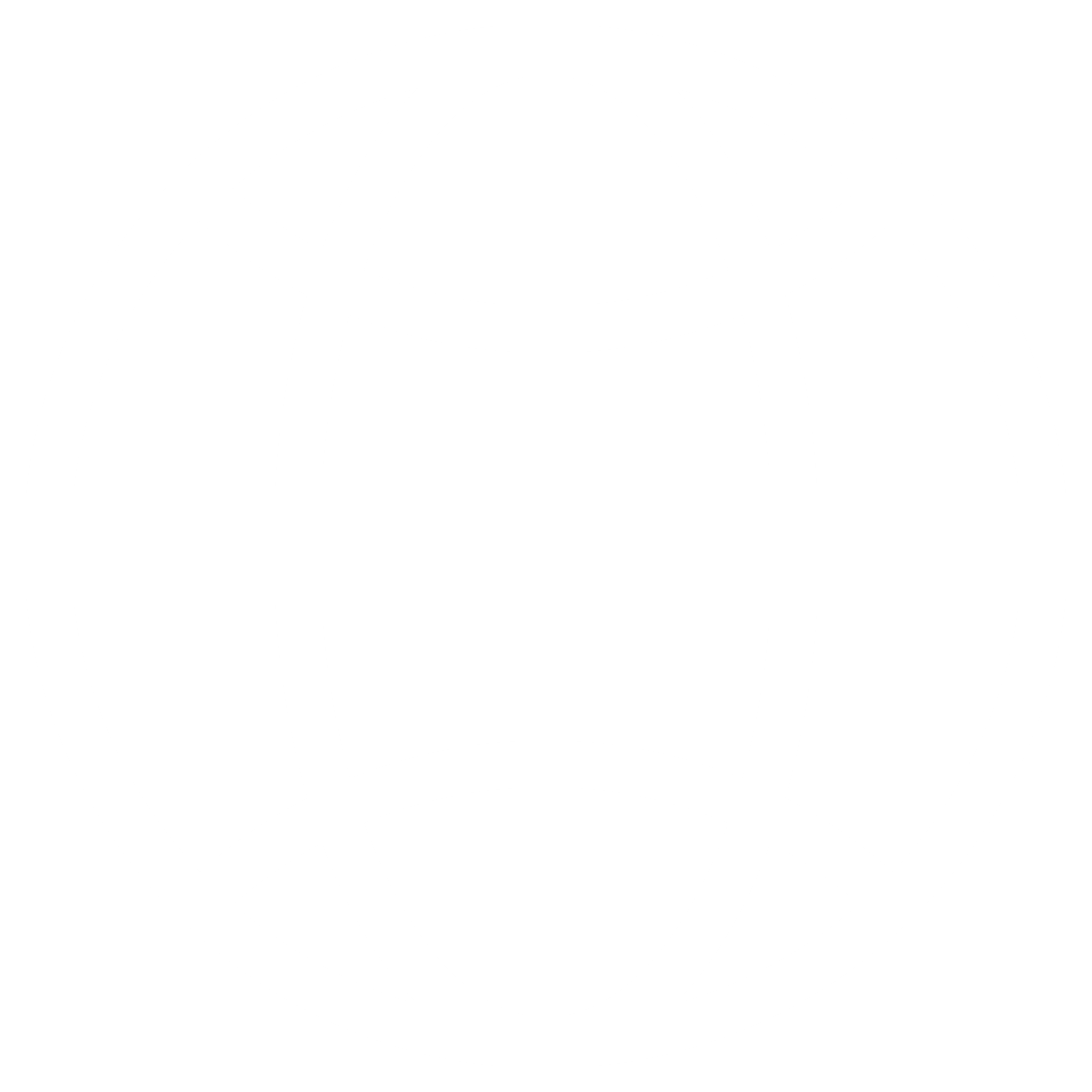 Применение механизма автообзвона пациентов в случае отмены приема врача – одна из реализованных задач 2022 года, направленная на улучшение взаимодействия медицинской организации с пациентом.
Перераспределения нагрузки между сотрудниками в процессе трудовой деятельности в одном рабочем помещении
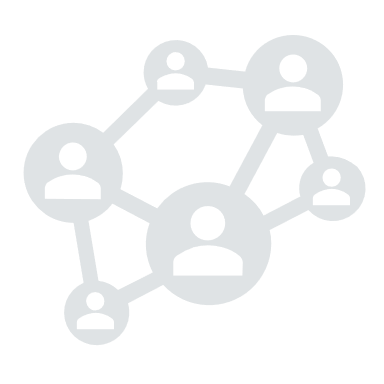 Сокращение времени передачи информации об изменении расписания сотрудникам стола-справок
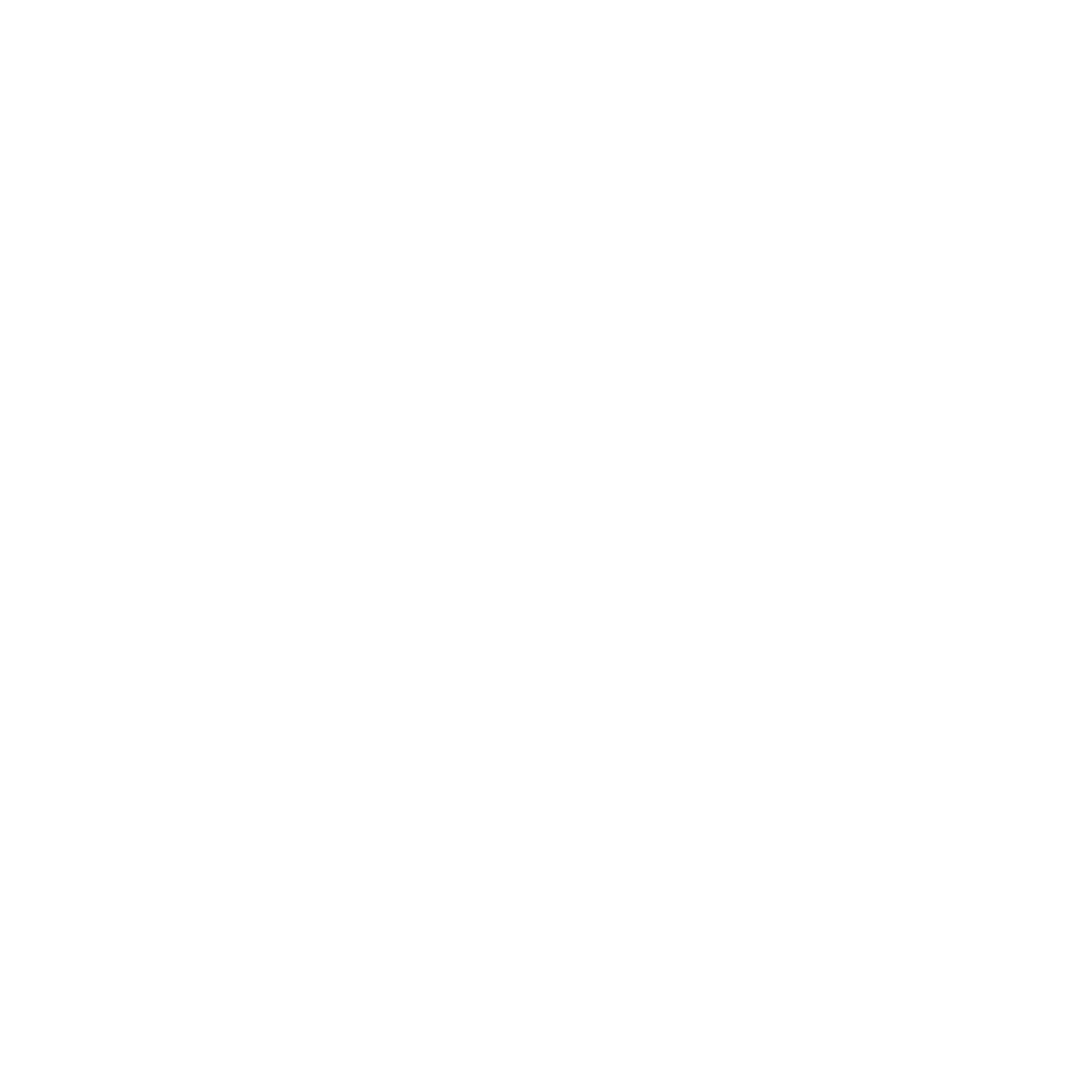 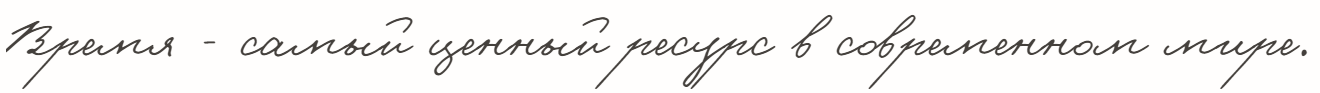 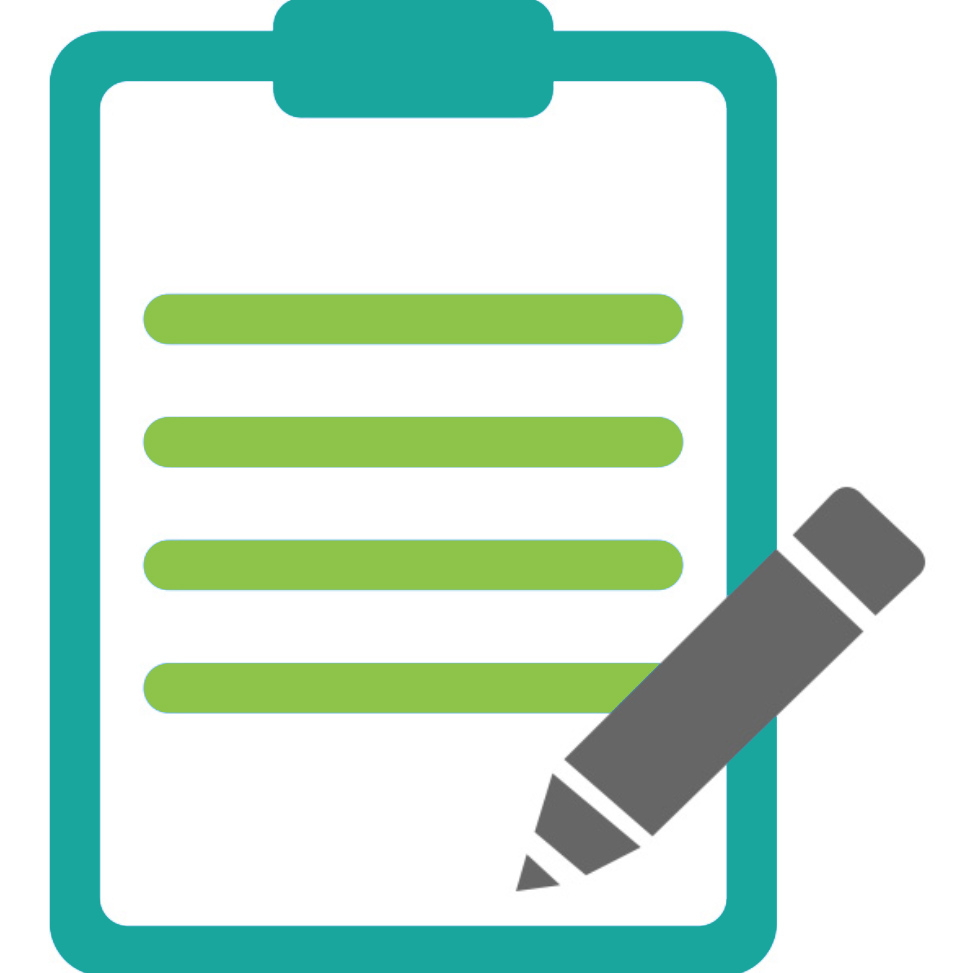 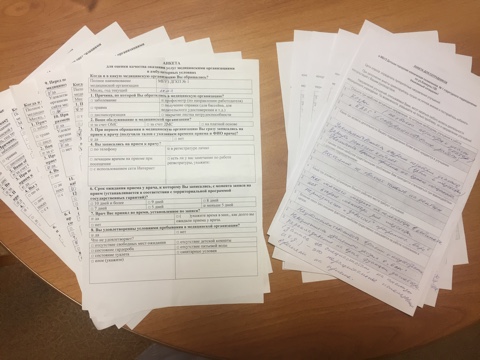 РАЗРАБОТКА АНКЕТ
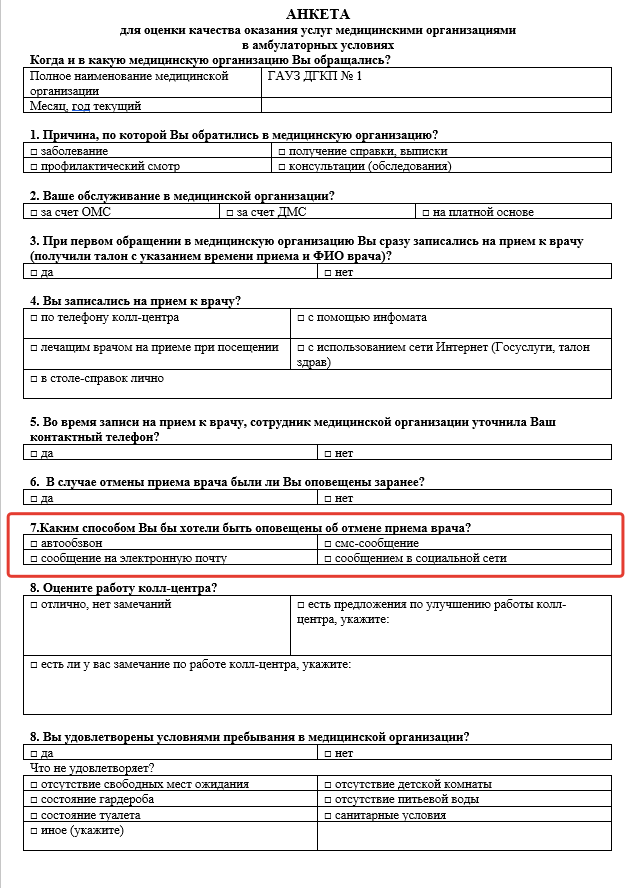 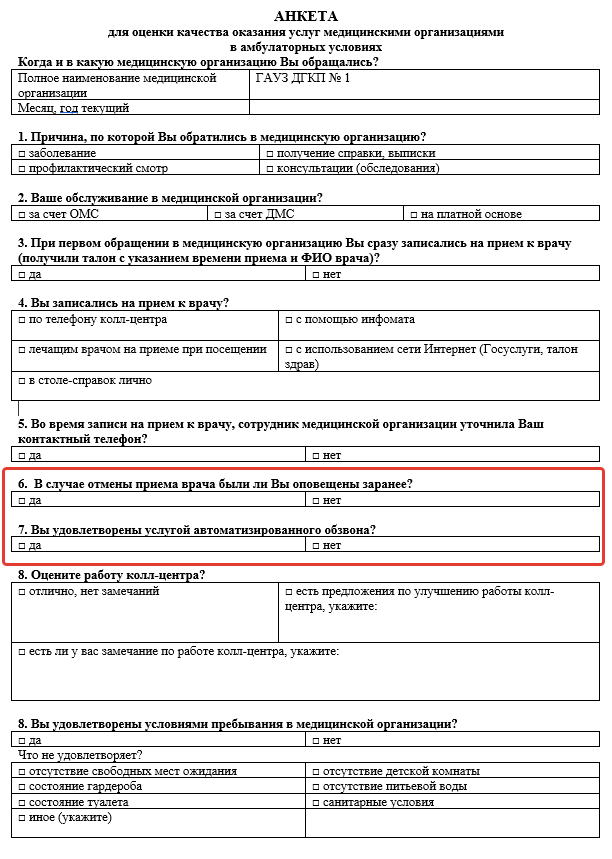 РЕЗУЛЬТАТЫ АНКЕТИРОВАНИЯ
Декабрь 2022 г.
Март 2022 г.
17%
Предпочитают др. способы
51%
95%
Предпочитают автообзвон
Удовлетворены услугой автообзвона
40%
Предпочитают смс-информирование
5
ХРОНОМЕТРАЖ
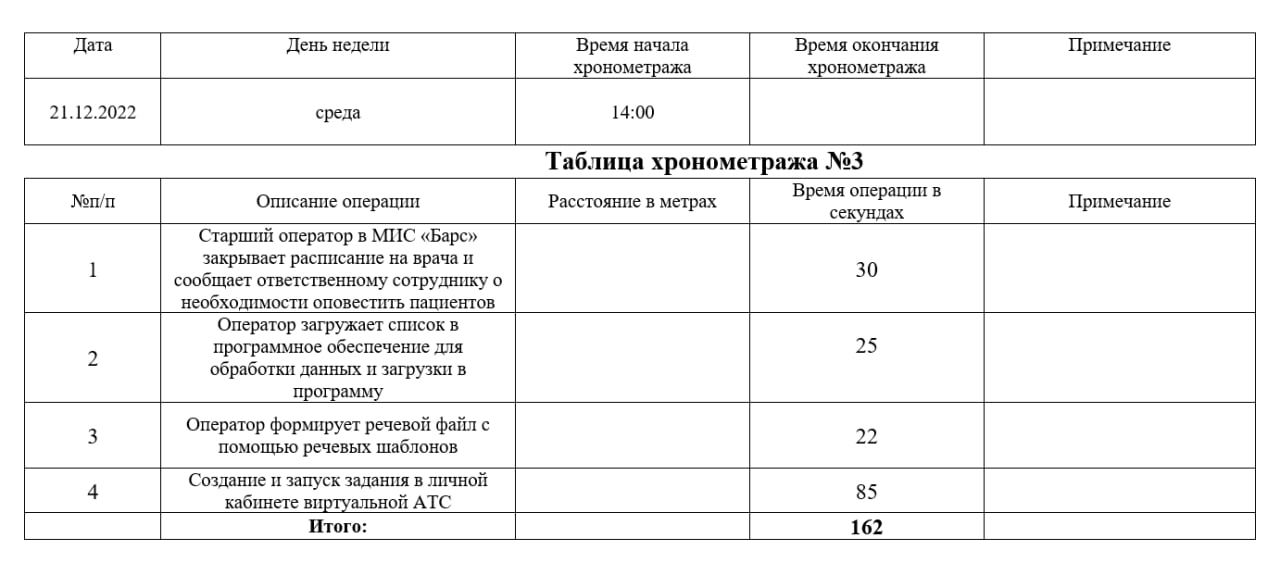 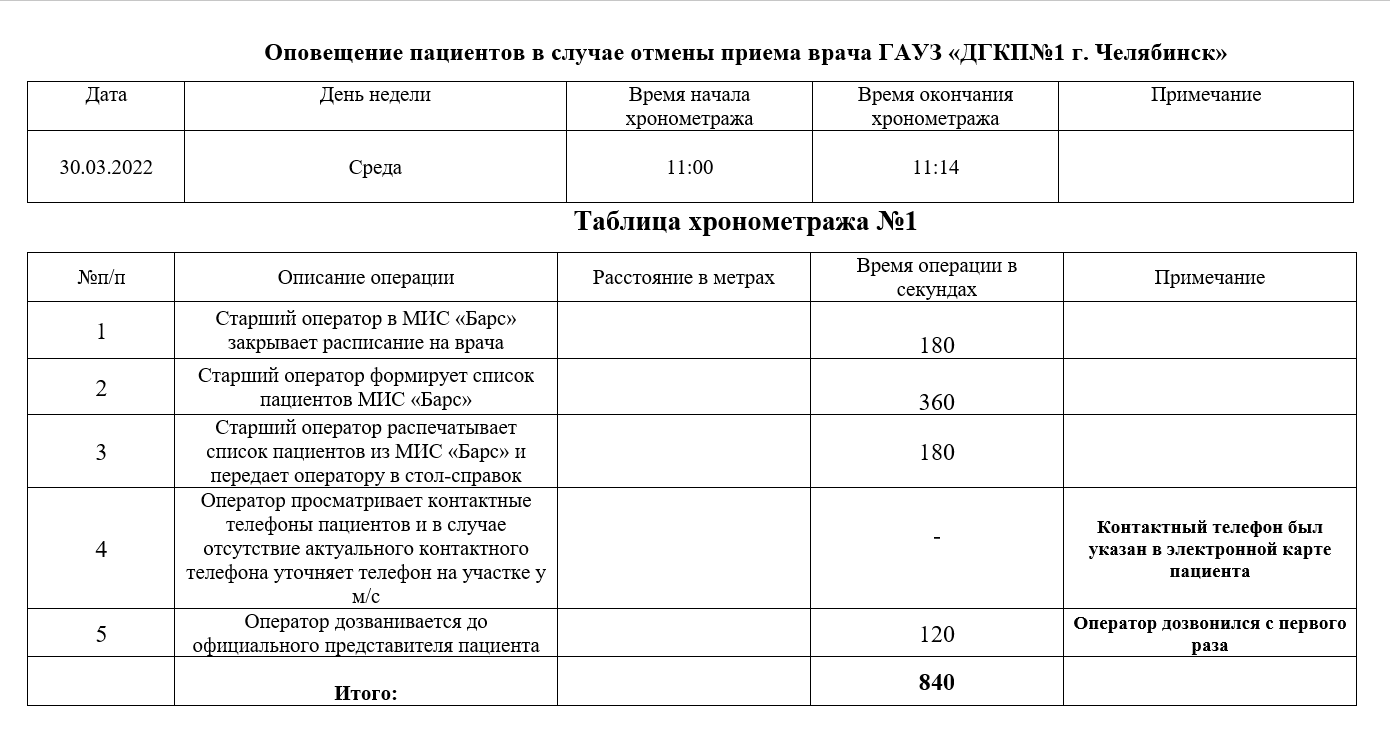 Временные затраты от 14 до 25 минут при механическом обзвоне пациента
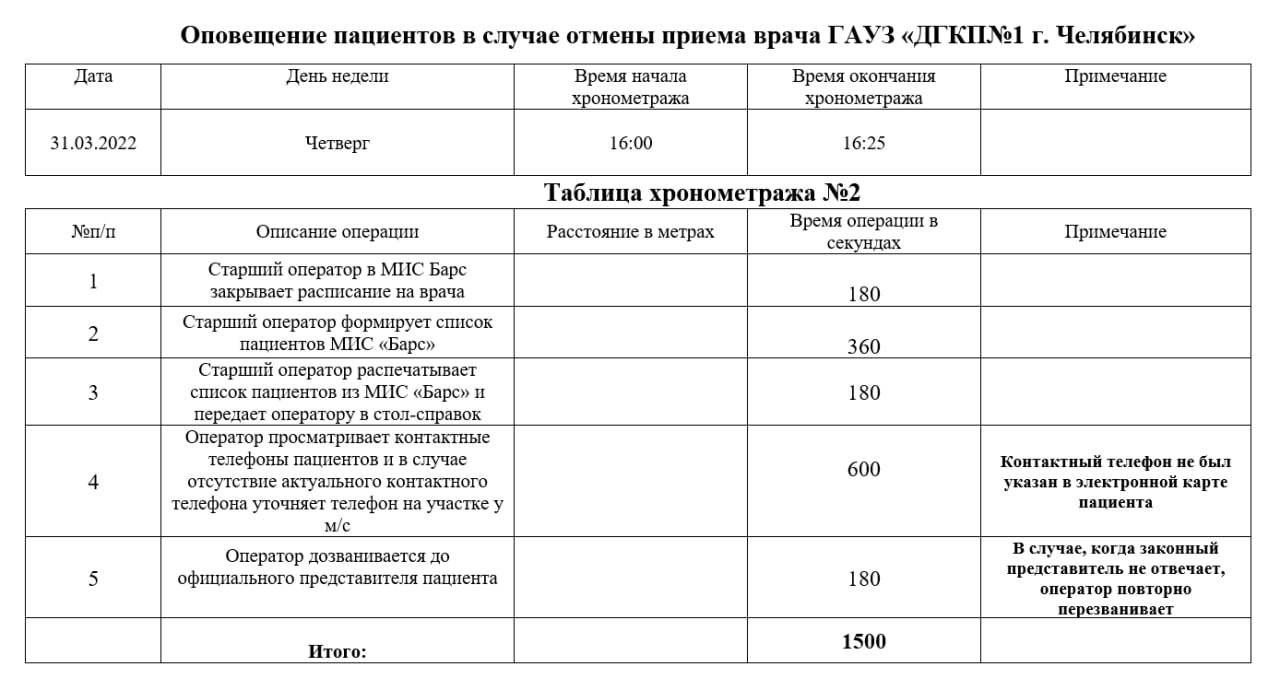 Сокращение времени на формирование списка пациентов и запуска автообзвона в 7 раз
6
АНАЛИЗ ПРЕДЛОЖЕНИЙ и ВЫБОР ПРОДУКТА
Критерии:
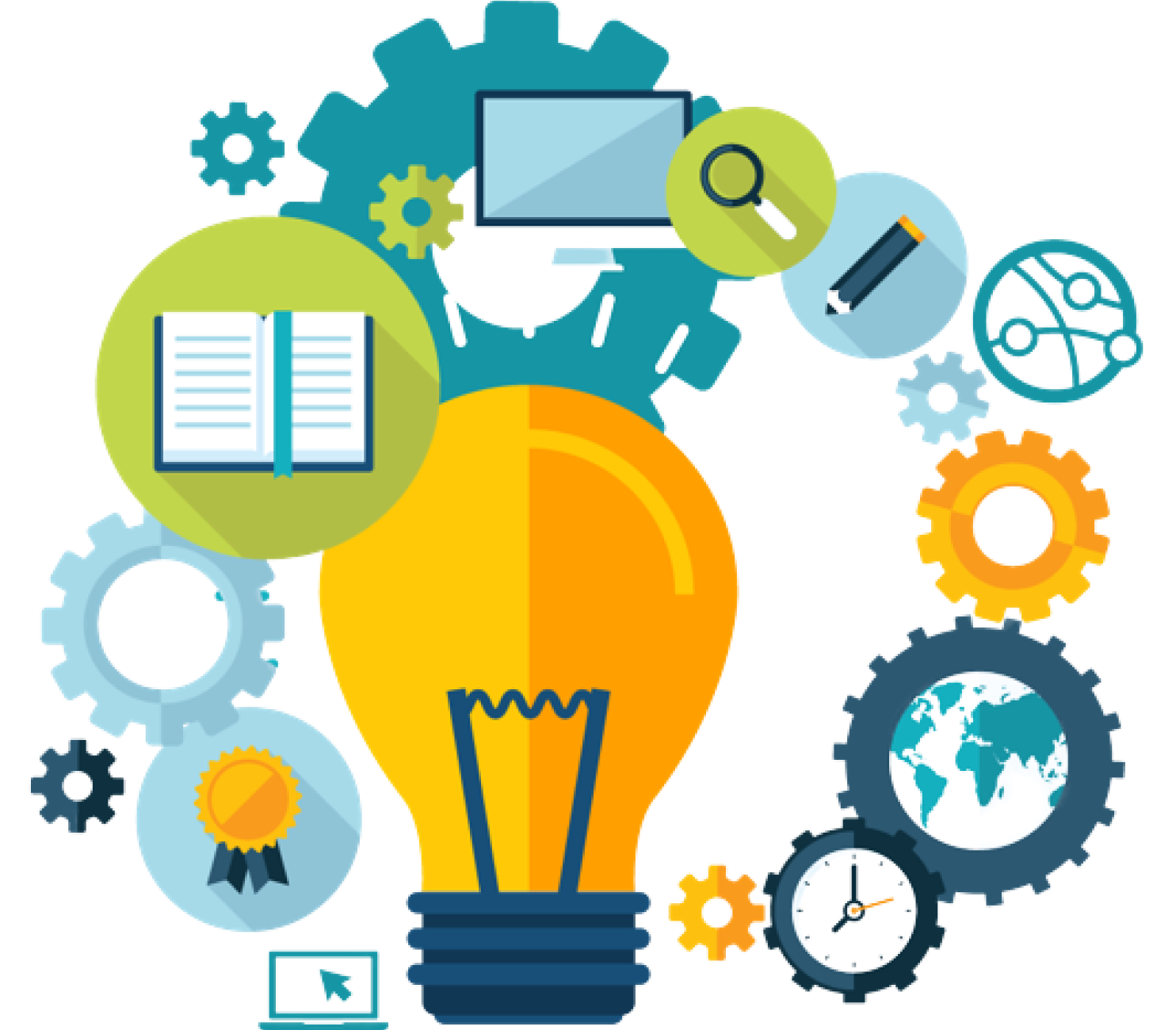 Стоимость услуги в месяц/ в год
Результаты анкетирования пациентов
Безопасность персональных данных пациентов
Удобство использования оператором
Хранение данных для повышения контроля качества предоставляемой услуги
РАЗРАБОТКА ИНСТРУКЦИЙ и РЕЧЕВЫХ МОДУЛЕЙ
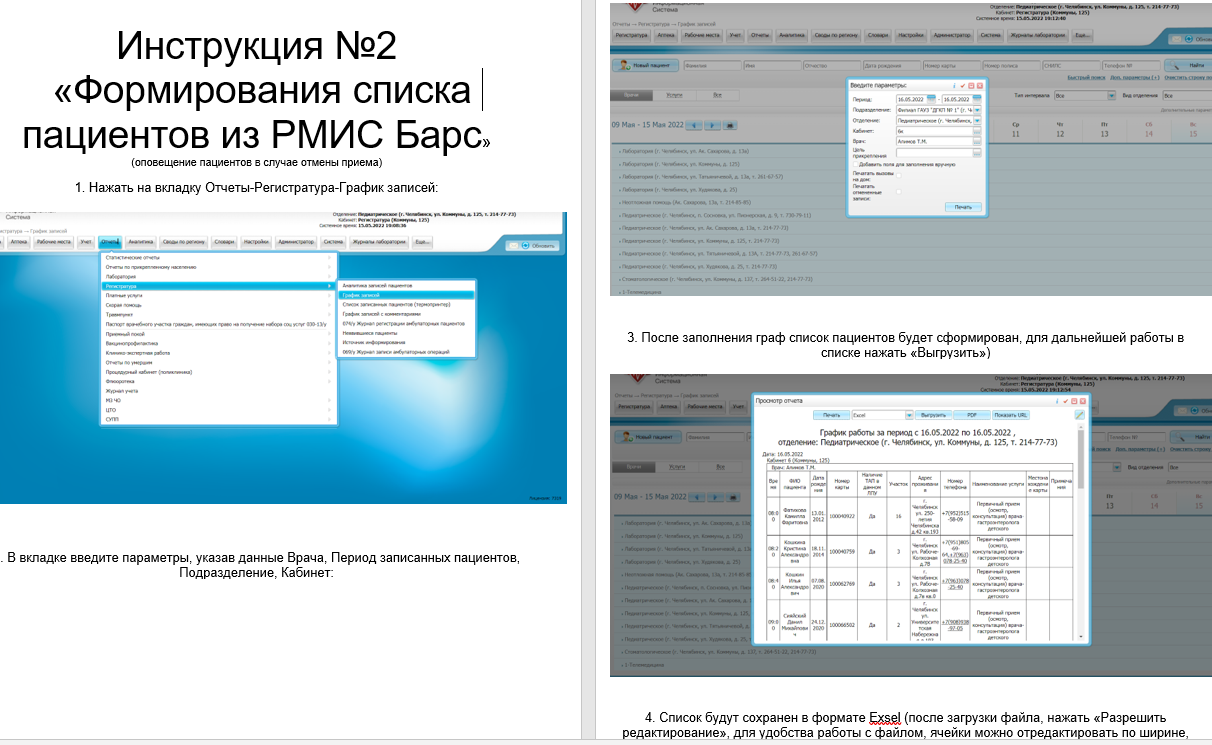 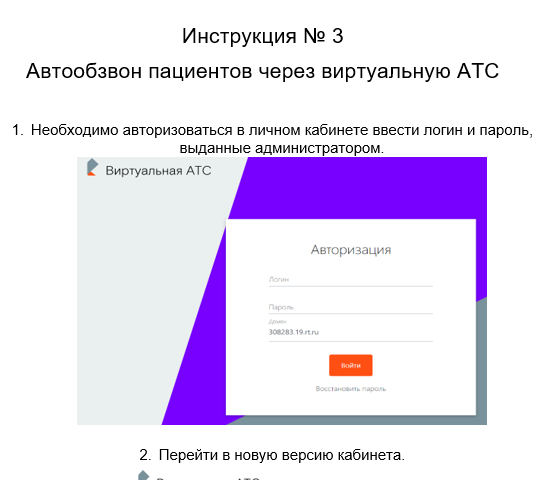 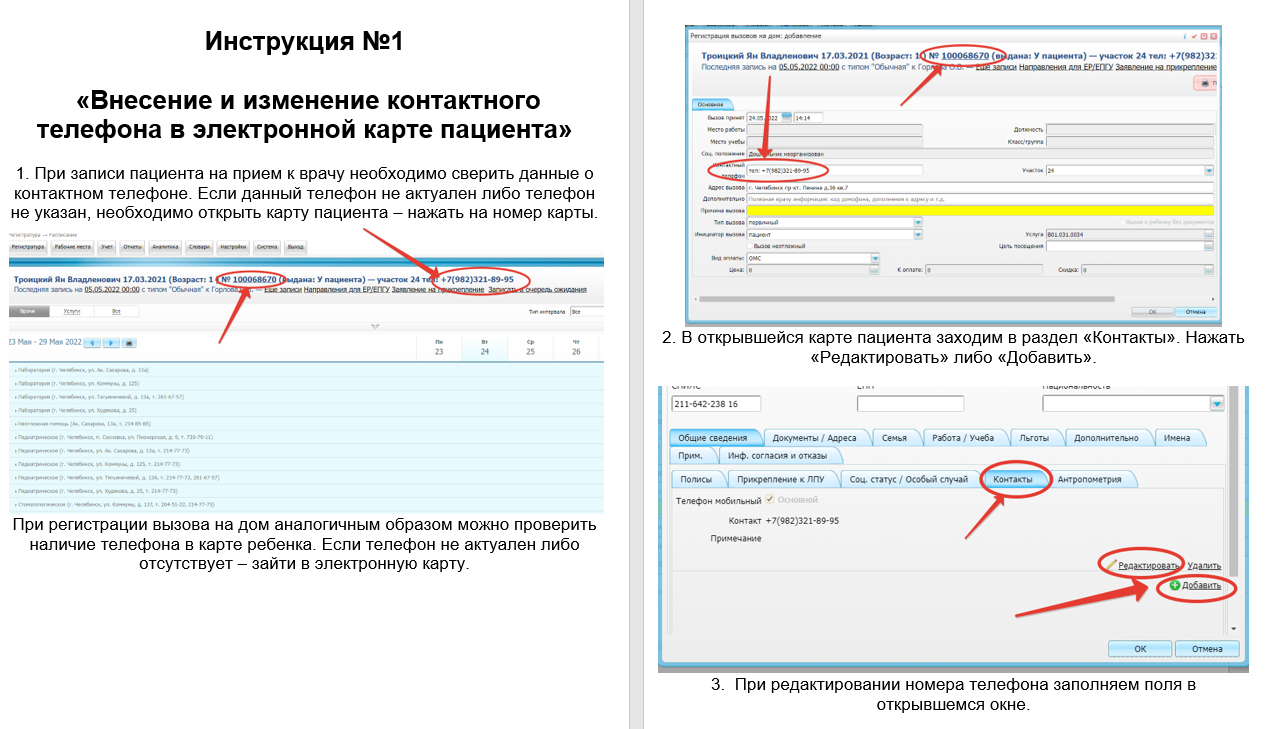 АНАЛИЗ РАБОТЫ АВТОМАТИЗИРОВАННОГО ОБЗВОНА, УСТРАНЕНИЕ ВЫЯВЛЕННЫХ ДЕФЕКТОВ, РАЗРАБОТКА ПРОГРАММНОГО ОБЕСПЕЧЕНИЯ СИНТЕЗА РЕЧИ и ОБРАБОТКИ ДАННЫХ МИС
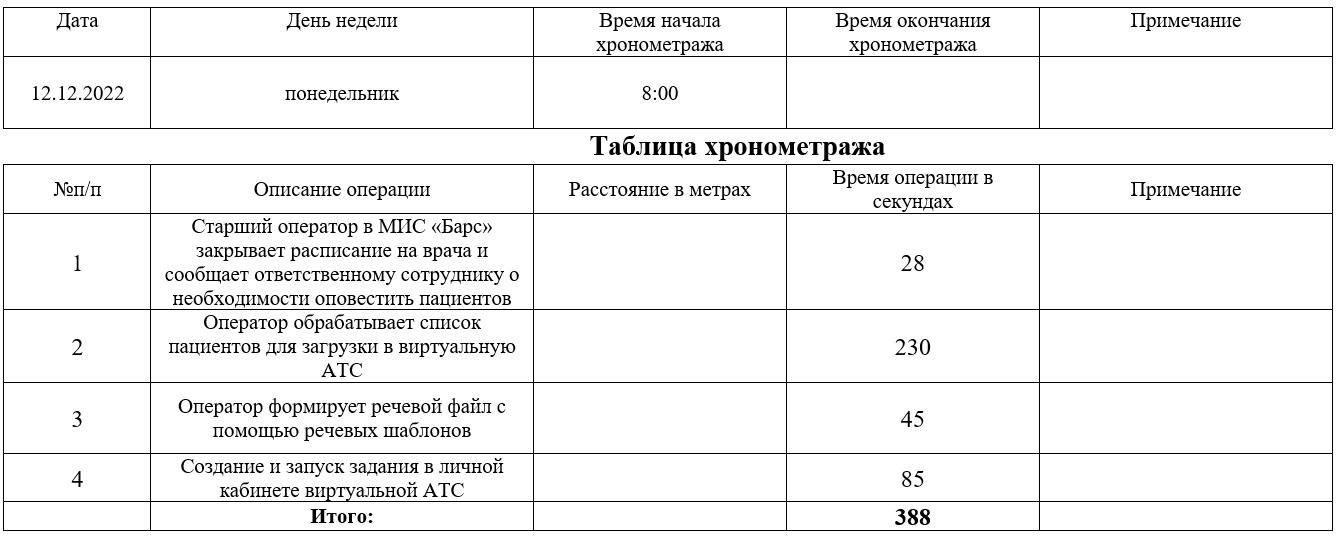 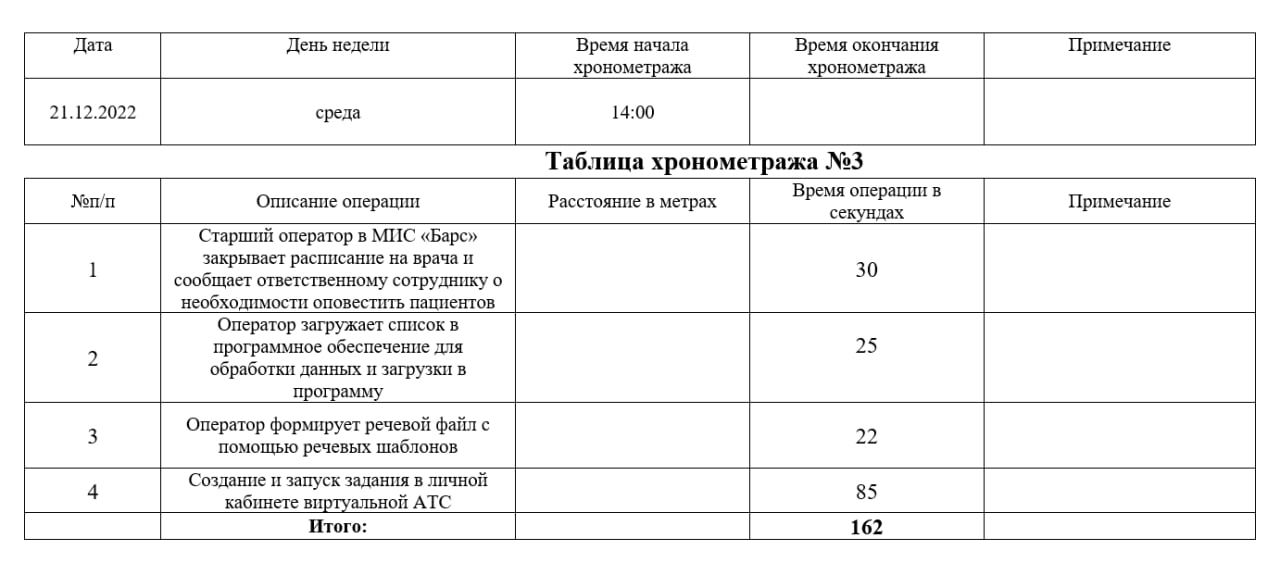 Благодаря созданию программного обеспечения время, затрачиваемое на обработку списка пациента и записи голосового оповещения, сократилось более чем в два раза.
Удалось полностью автоматизировать процесс: список пациентов обрабатывается роботом, синтез голосового сообщения формируется автоматически.
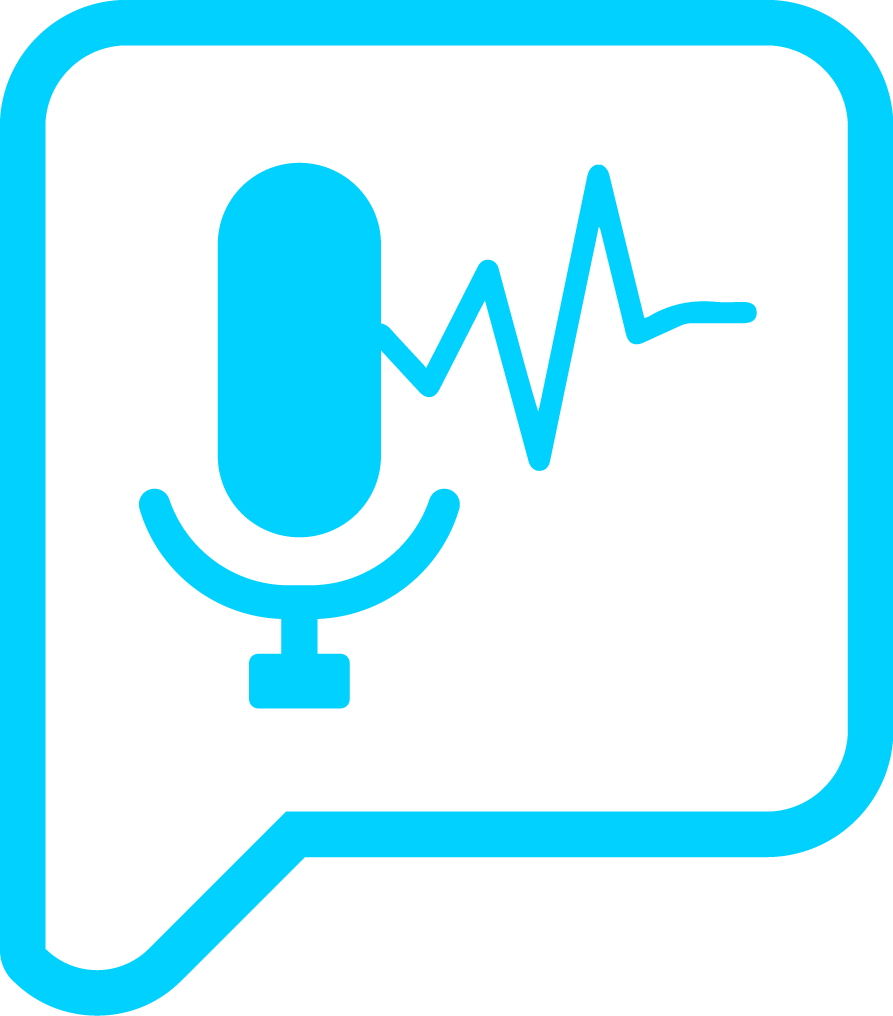 ПРИМЕНЕНИЕ АВТООБЗВОНА ПАЦИЕНТОВ ПОЗВОЛИЛО:
повысить скорость и точность информирования, исключая механические ошибки человека;
Повысить удовлетворенность пациентов;
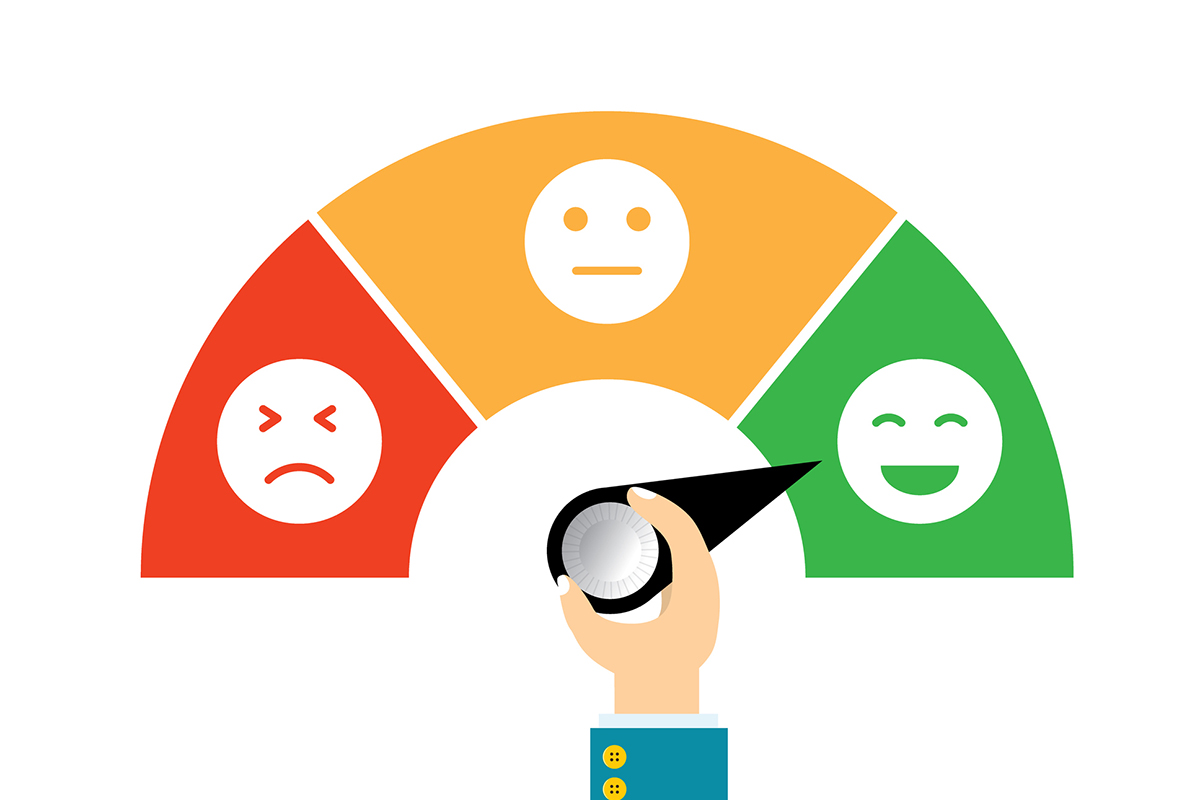 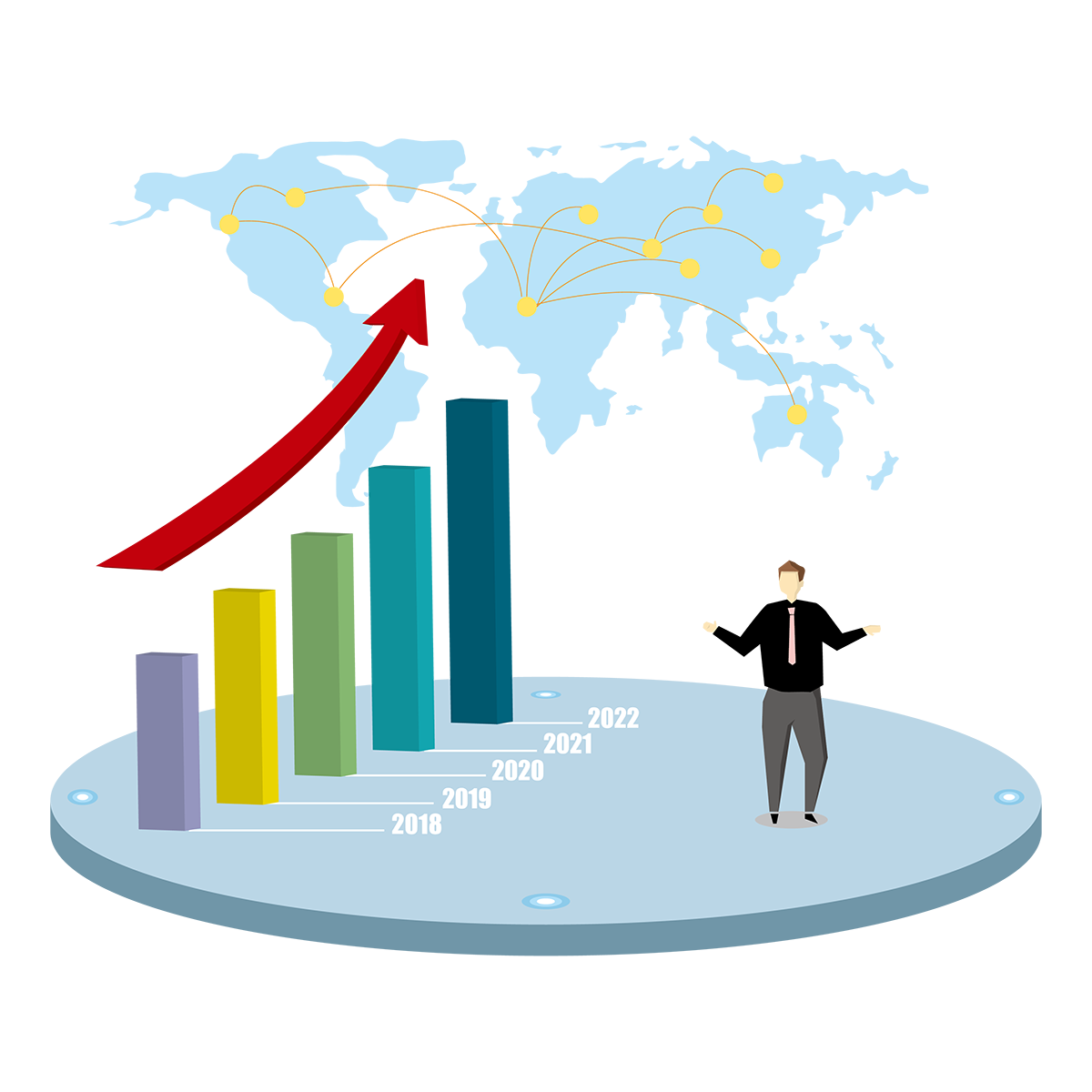 улучшить взаимодействие между медицинской организацией и пациентами;
максимально упростить работу с данными с помощью программного обеспечения;
before
after
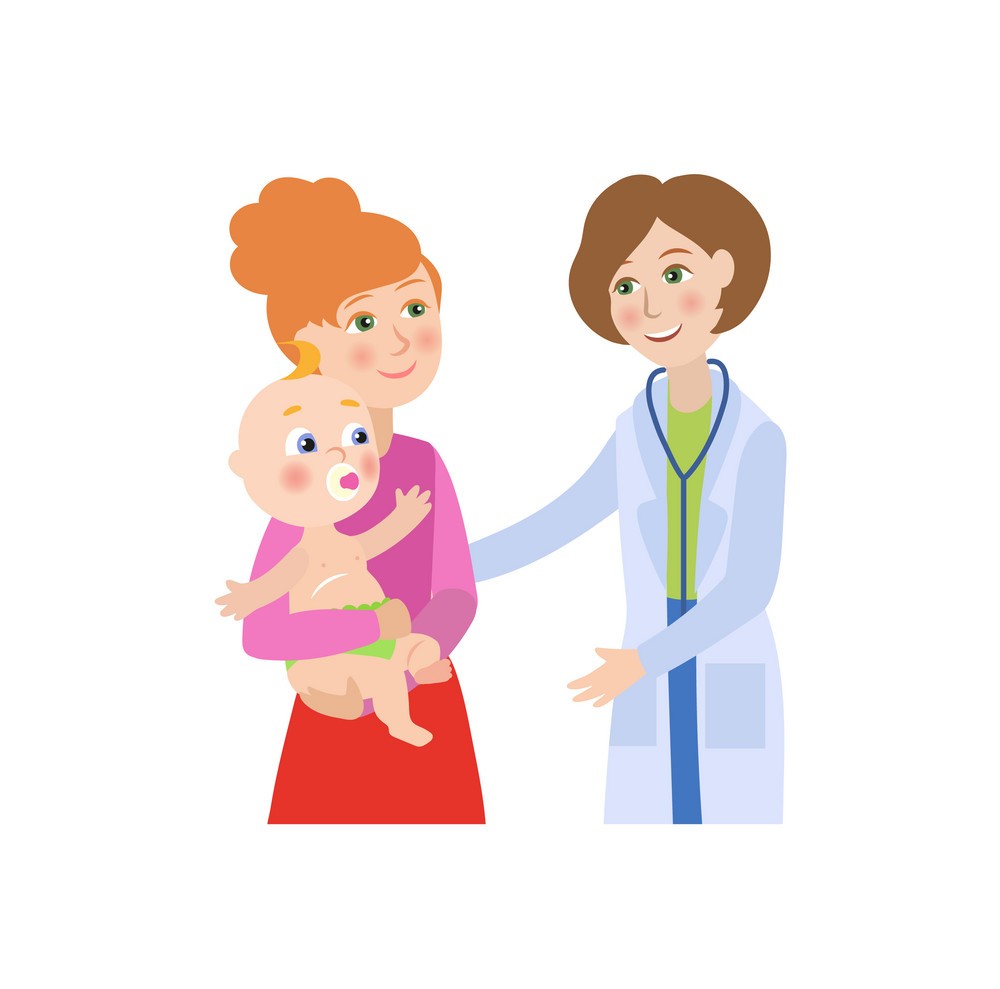 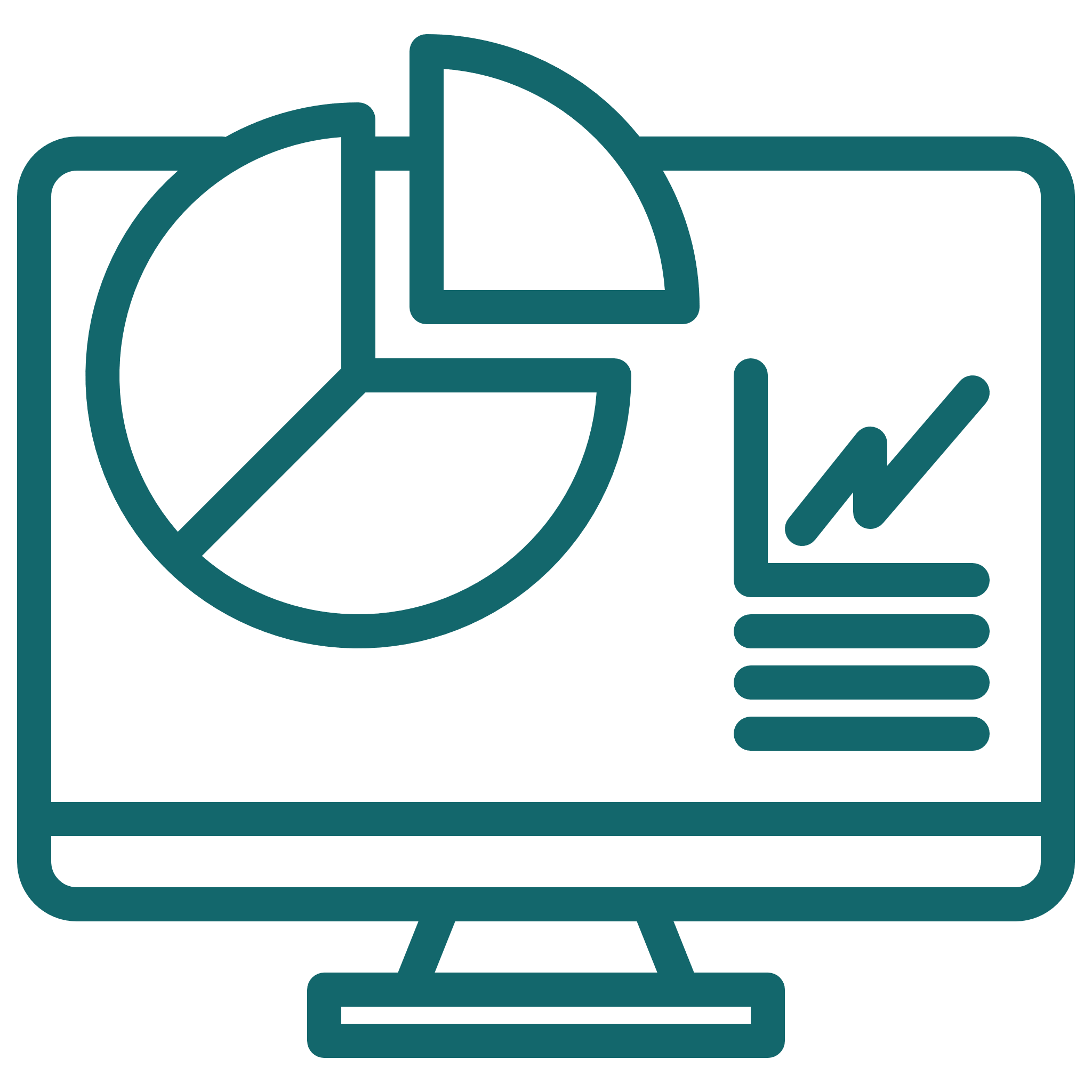 в плановом порядке актуализировать данные о контактных телефонах пациентов.
Увеличить производительность труда сотрудников стола справок;
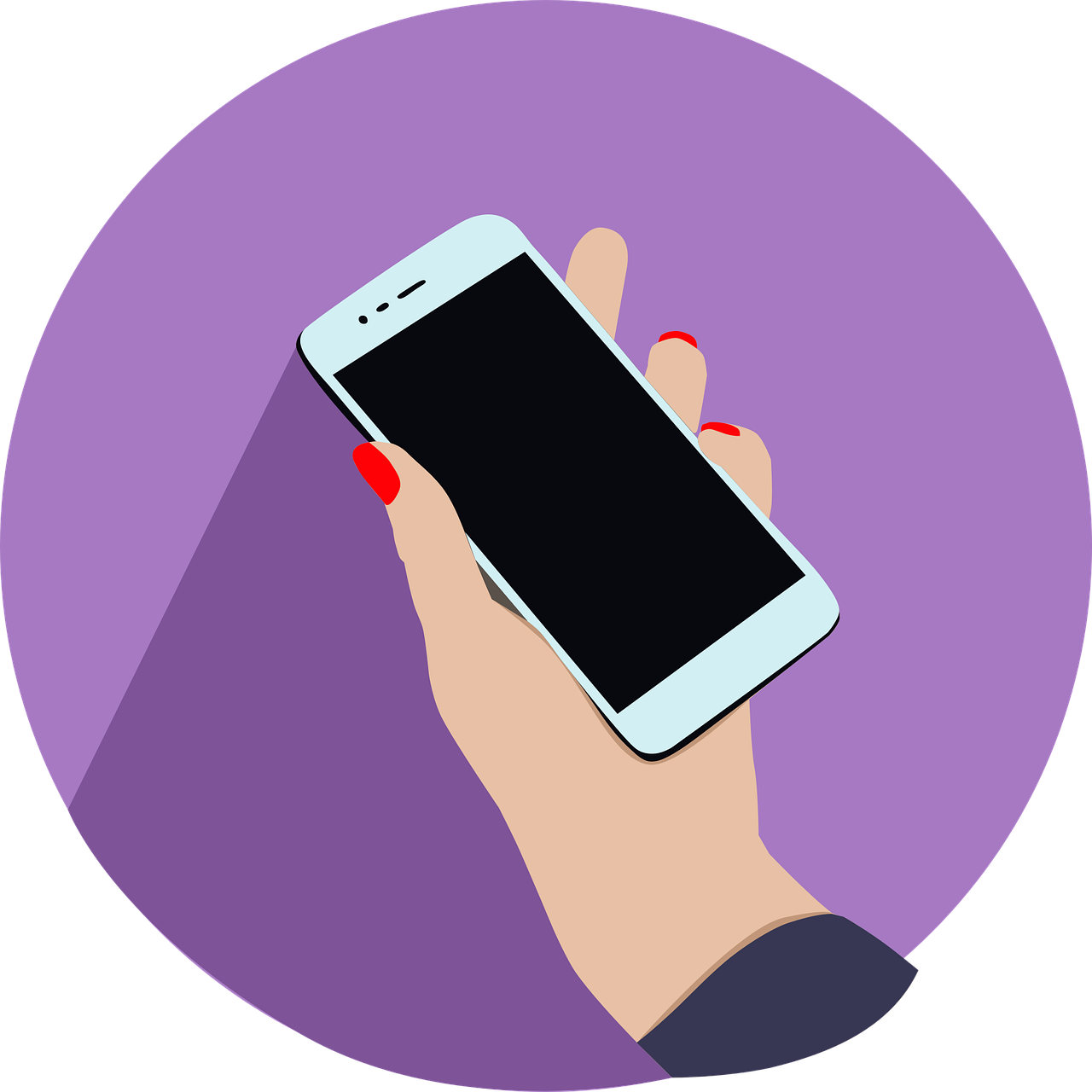 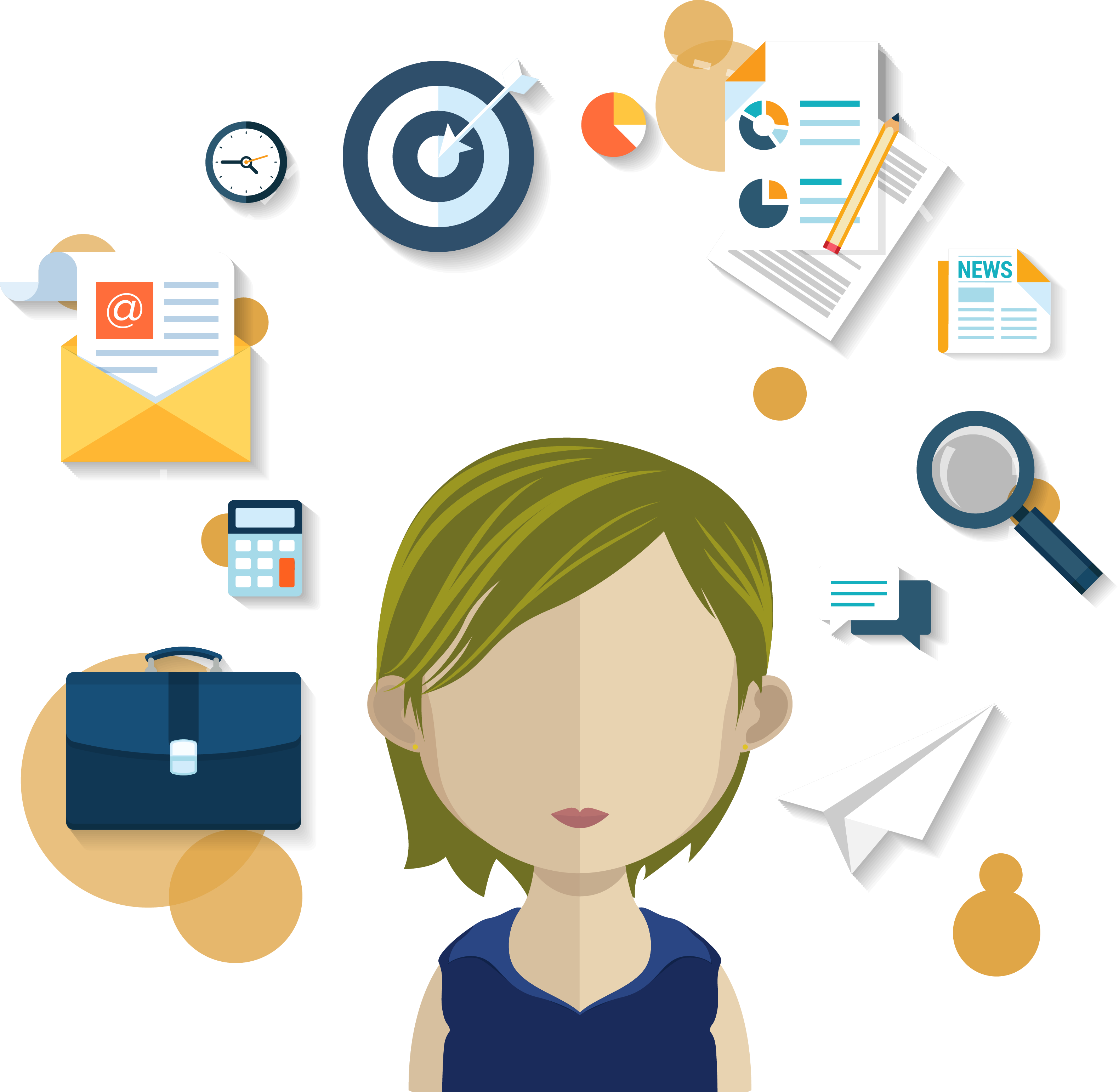 СПАСИБО ЗА ВНИМАНИЕ!
Опыт внедрения инструментов автоматизированного оповещения пациентов в детской поликлинике

Ажурманова Нелля Алексеевна, заместитель главного врача по медицинской части ГАУЗ «ДГКП№1 г. Челябинск», azur74@mail.ru

Митрофанова Ольга Сергеевна, администратор колл-центра ГАУЗ «ДГКП№1 г. Челябинск», olga18-00@bk.ru

Костромитина Марьяна Викторовна, специалист по защите информации ГАУЗ «ДГКП№1 г. Челябинск», mery_kate@mail.ru
Для корреспонденции:
Ажурманова Нелля Алексеевна, azur74@mail.ru